FAMIGLIE CHE CAMBIANO: RISORSE E BISOGNI ATTRAVERSO LE GENERAZIONIUNA RICERCA INTERVENTO
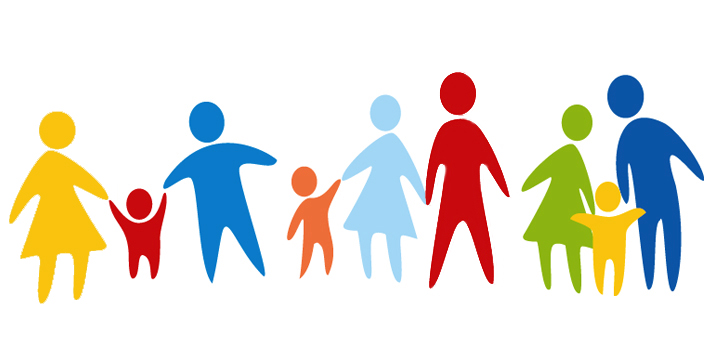 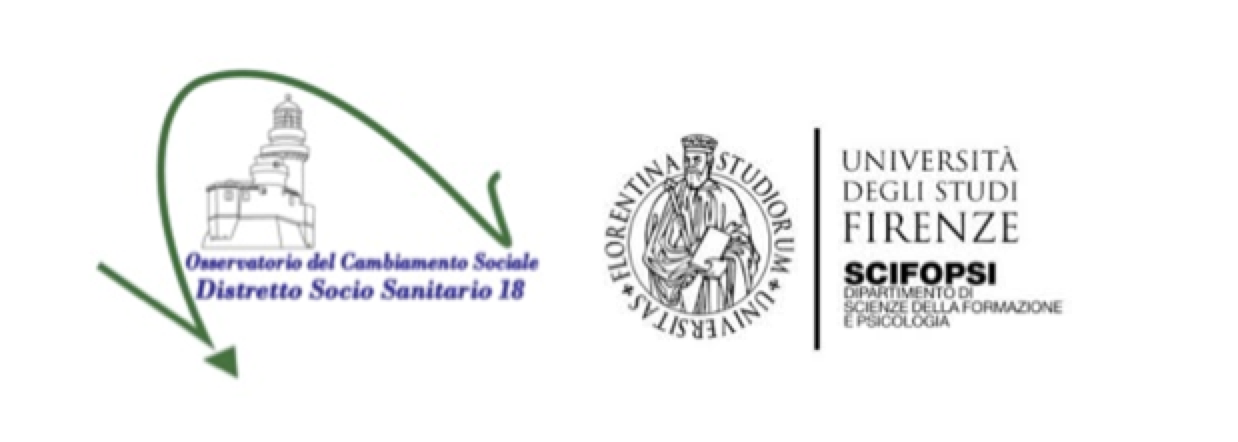 III incontro del comitato di garanzia della ricerca
16 ottobre 2017
Obiettivi dell’incontro di oggi
Condividere il percorso metodologico applicato
Presentare i risultati preliminari dell’indagine 
Raccogliere il feed back del comitato ed i suggerimenti per ulteriori approfondimenti sui servizi da creare e rafforzar
Decidere insieme le ultimi azioni della ricerca e la restituzione alla cittadinanza
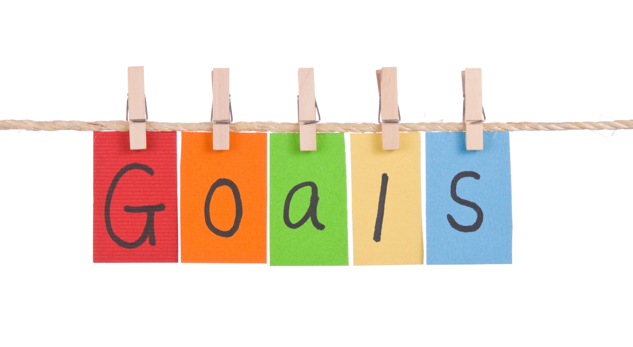 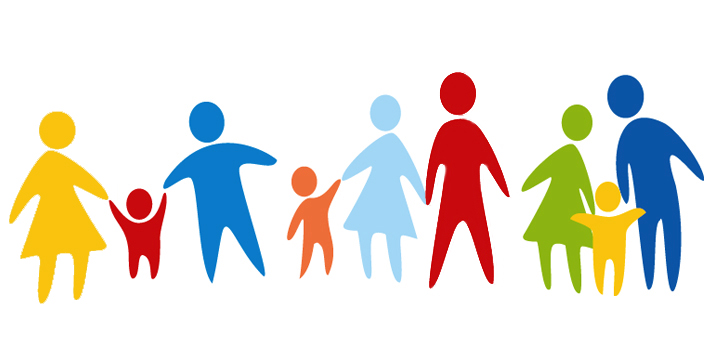 LA METODOLOGIA DI RICERCA E GLI STRUMENTI UTILIZZATI
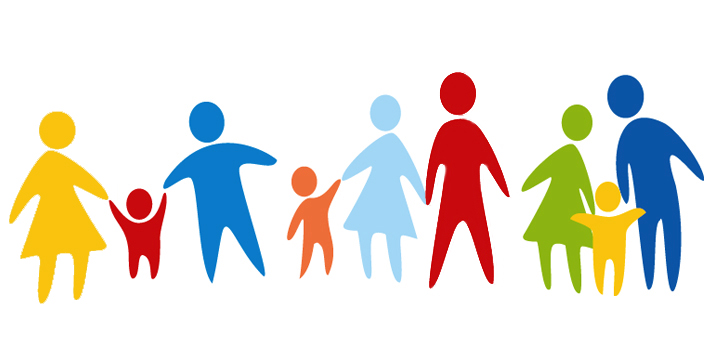 Metodologia di ricerca adottata
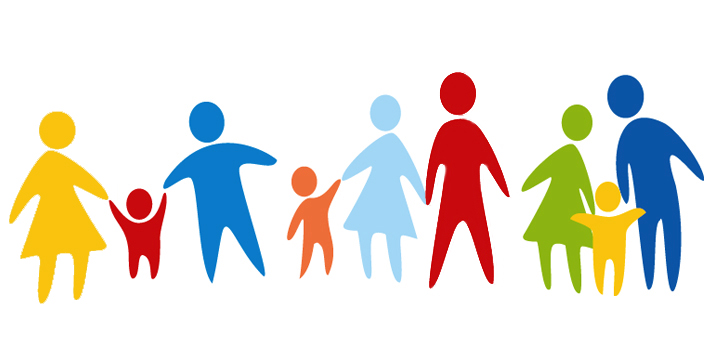 Le tecniche quanti-qualitativeIndagine di sfondo
Analisi della letteratura disponibile con approccio inter-disciplinare
Analisi dei dati statistici secondari (ISTAT, Anagrafe, MIUR, Giustizia, etc.)
307 questionari alle famiglie con il coinvolgimento di 15 studenti del Liceo Classico Costa e ITC Fossati in modalità alternanza scuola lavoro
207 questionari agli operatori della Rete dei Servizi
Indagine Delphi con 12 esperti 
Worldcafe sul tema della solidarietà tra le generazioni e le nuove famiglie in collaborazione con ANTEAS e Istituto Professionale Chiodo Einaudi (circa 120 partecipanti)
La domanda di ricerca:

Come sono cambiate le famiglie nel nostro territorio?
Di quali bisogni e risorse sono portatrici?
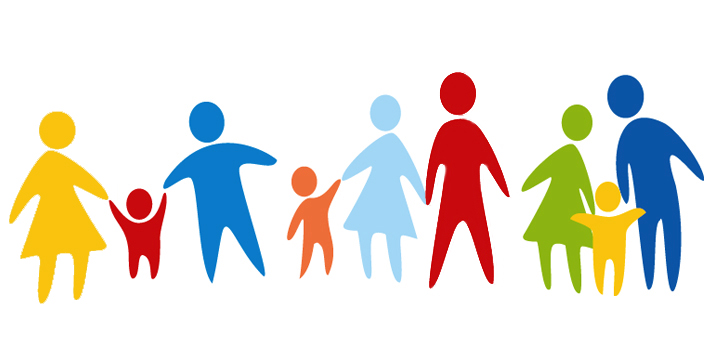 Le tecniche quanti-qualitativeFase di verifica
Elaborazione ed adattamento di un modello di analisi sulle famiglie (Mazzoli 2009)
Somministrazione di 300 questionari (ancora in corso)
Realizzazione di 2 focus group con la partecipazione di 17 organizzazioni del Terzo Settore

Da concludere:
Interviste semi-strutturate a testimoni privilegiati
Visita a tre centri per le famiglie
La domanda di ricerca:

Quali servizi per le famiglie sono conosciuti?

Quali sarebbe necessario costruire e sperimentare?
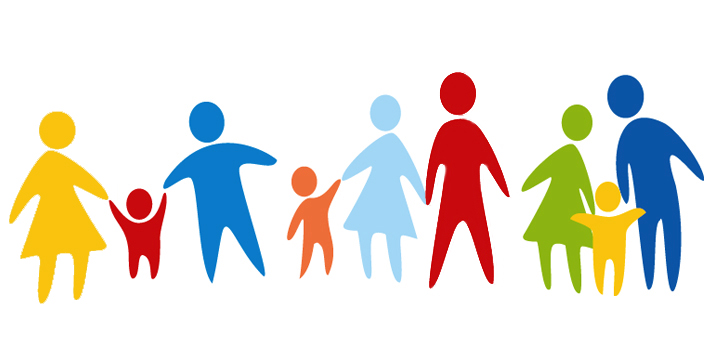 Il modello di analisi di riferimento
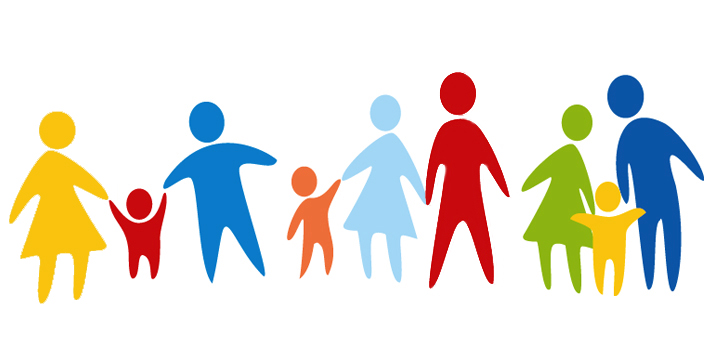 Risorse economiche
-
FAMIGLIE RISORSE/RIFERIMENTO
FACILITATRICI DI INCLUSIONE
FAMIGLIE VULNERABILI
DI FRONTE ALLE CRISI
Risorse di rete
FAMIGLIE FUORIUSCITE DAI CONFINI
DELL’INCLUSIONE SOCIALE
FAMIGLIE IN MOVIMENTO
(adattato da Mazzoli 2009; Dodi 2017)
Due variabili: risorse economiche e risorse di rete. Come possono i servizi contribuire alla mobilità tra i quadranti verso la qualità di vita?
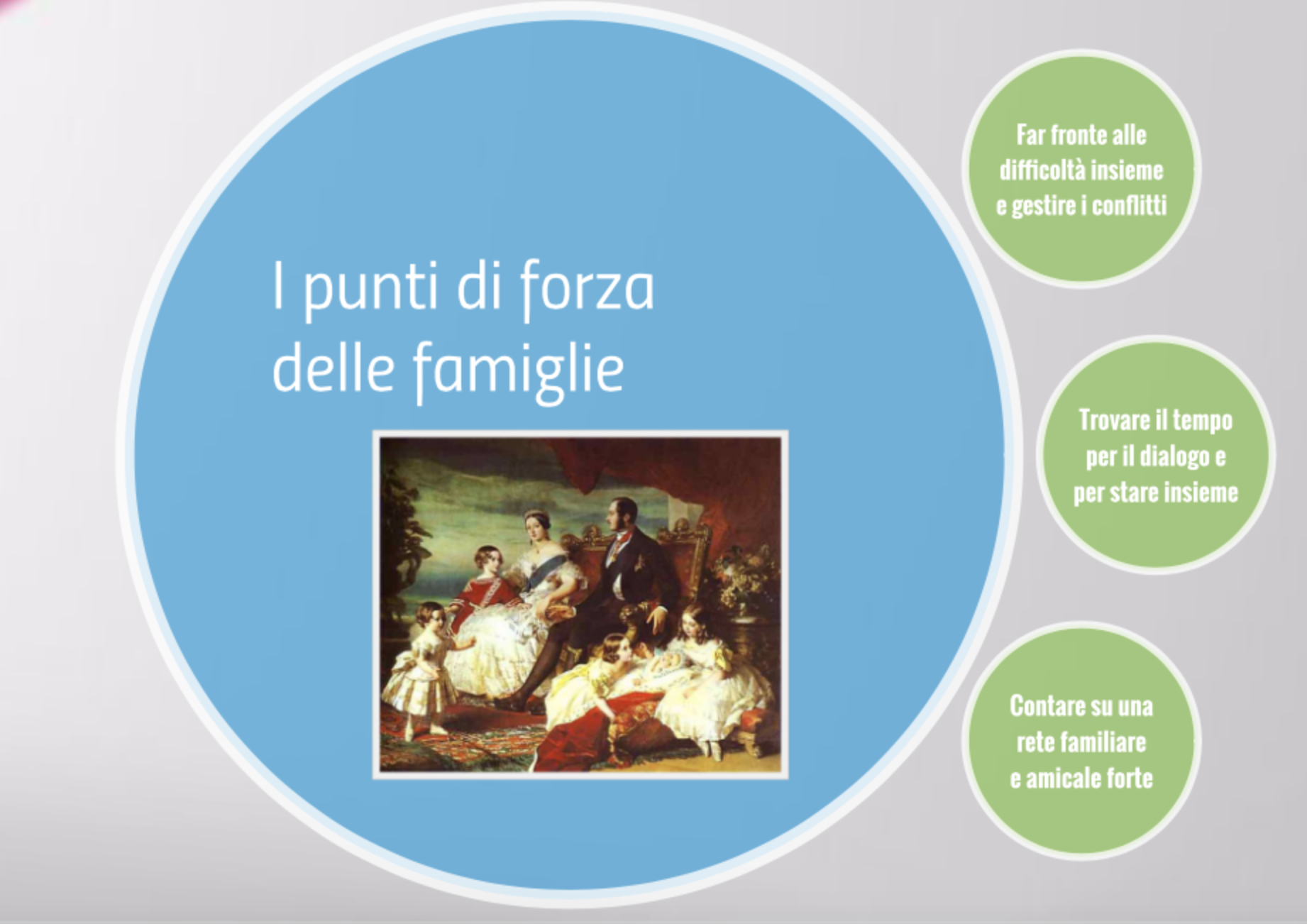 Le categorie emerse dall’indagine Delphi nell’indagine di sfondo
I cambiamenti (demografici, economici, tecnologici, culturali, valoriali, nel mercato del lavoro)
I protagonisti (nuovi rapporti di potere tra generi e generazioni, i padri, gli adolescenti, i figli che rimangono o tornano nella casa dei genitori, gli anziani, le nuove famiglie)
La conflittualità (incapacità di negoziare nuove forme di convivenza di fronte alle pressioni interne ed esterne, autorevolezza genitoriale, competenze educative, conflitti che travolgono i più deboli, la dimensione economica del conflitto)
La gestione delle emozioni (le competenze relazionali, l’intelligenza emotiva, i linguaggi diversi tra le generazioni e le culture, l’instabilità affettiva, superficialità ed egoismo, fragilità degli adolescenti)
Il disorientamento (la mancanza di punti e modelli di riferimento, l’incertezza, la sfiducia)
La pluri-culturalità (identità multiple, stili genitoriali, seconde generazioni, paura delle differenze, la dialettica tra tornare e restare, la scuola come spazio di tolleranza, il lavoro come integrazione)
Le Reti e le relazioni (resilienza, reciprocità, costruire comunità solidale, alleanza tra famiglie, cittadinanza attiva, prevenire l’isolamento, alienazione parentale, rete pubblico-privato)
La gestione del tempo (per sé, per il compagno/a, per i figli, conciliazione con il lavoro, i tempi della cura, i tempi di qualità per stare insieme e per l’ascolto profondo, i tempi dei servizi)
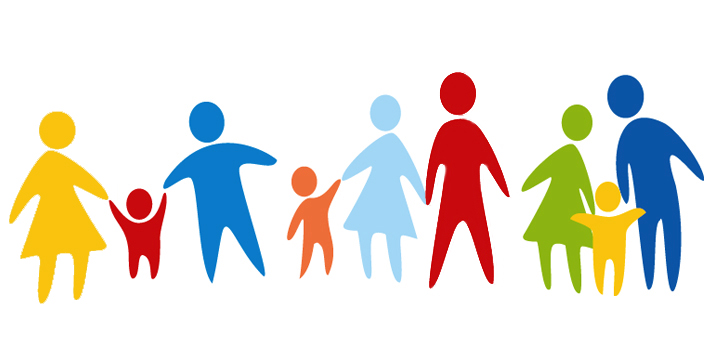 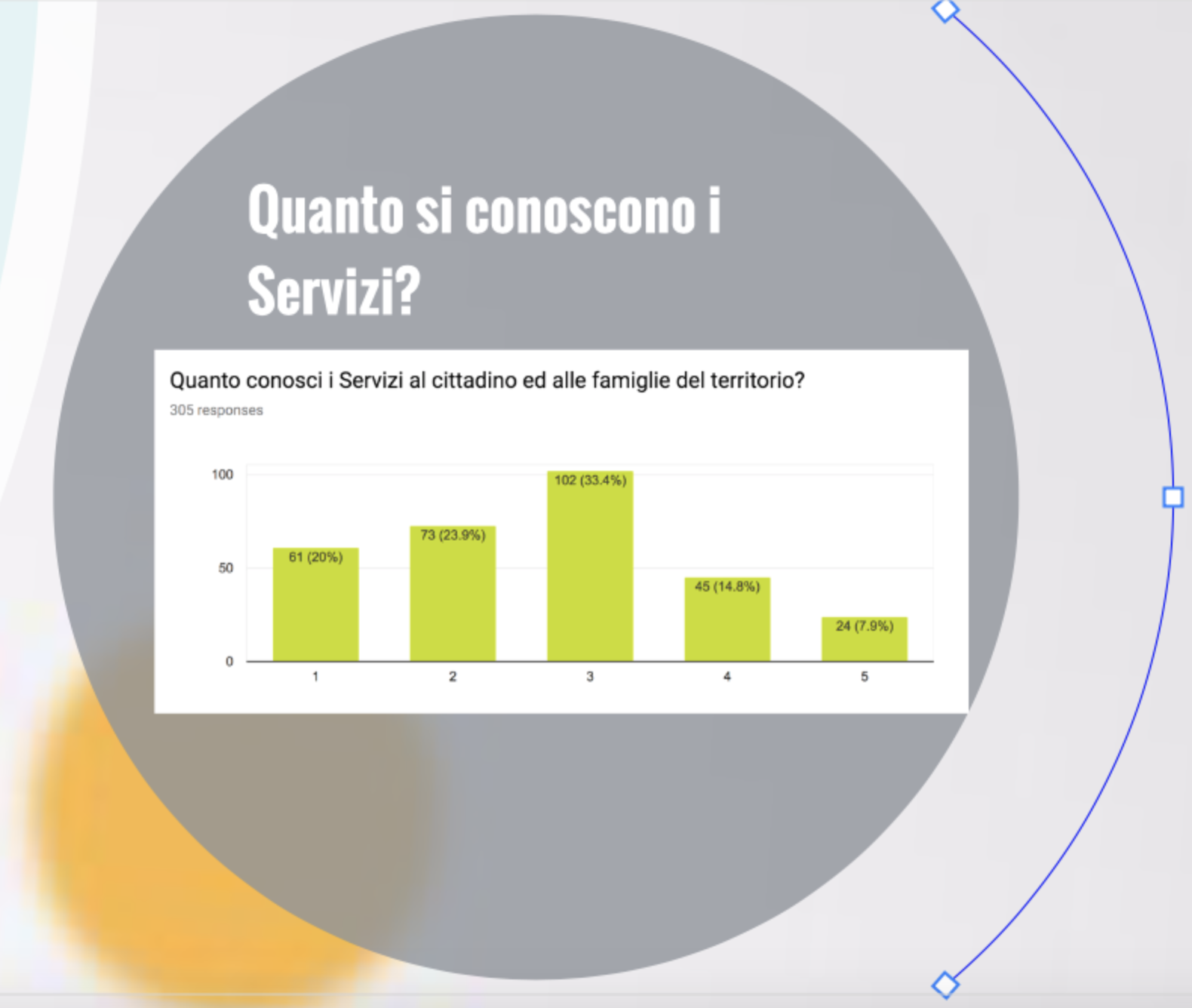 Quanto si conoscono i Servizi
Questionari alle famiglie nell’indagine di sfondo
Esiste un grande problema da risolvere di comunicazione alla cittadinanza
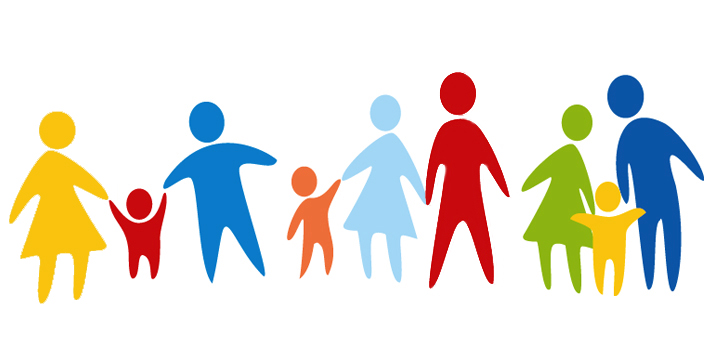 La rete dei servizi nell’indagine in profondità
Criticità
Singoli servizi e rete dei servizi disponibili poco conosciuta 
Anche se i servizi si conoscono, non si comprendono e non si sanno utilizzare (ad esempio famiglie stranieri)
Insufficiente investimento nella prevenzione
Insufficienti risorse umane (professionisti, operatori, orientatori)
Timore di ricorrere ai Servizi Sociali
Insufficienti forme di accessibilità e gratuità per tutti ai servizi ed eccesso di burocrazia
Tempi dilatati ed non adattati alle persone che lavorano
Cultura del silenzio e della paura di esporsi da parte delle famiglie

Verso dove puntare?
Comunicare la rete e la sua logica
Consulenze professionali  a portata delle famiglie: Supporto Psicologico, Mediazione familiare, Terapia familiare, gestione delle emozioni
Slegare Centro delle famiglie da dimensione assistenziale-sanitaria
Educazione alla genitorialità dai nidi alla scuola dell’infanzia
Promuovere l’auto-mutuo aiuto come spazio di costruzione della solidarietà
Promuovere spazi sociali di incontro e azione congiunta
Baby sitting accessibile alle famiglie, anche condiviso
Da rafforza Extra-scuola, spazi di aggregazione e luoghi della creatività per le generazioni
Stringere alleanze più forti tra Scuola, Sport e Servizi 
La scuola come spazio di orientamento per i giovani e le famiglie
Da coltivare punti di ascolto poli-funzionali decentrati. Sentinelle e sensori sociali nei quartieri
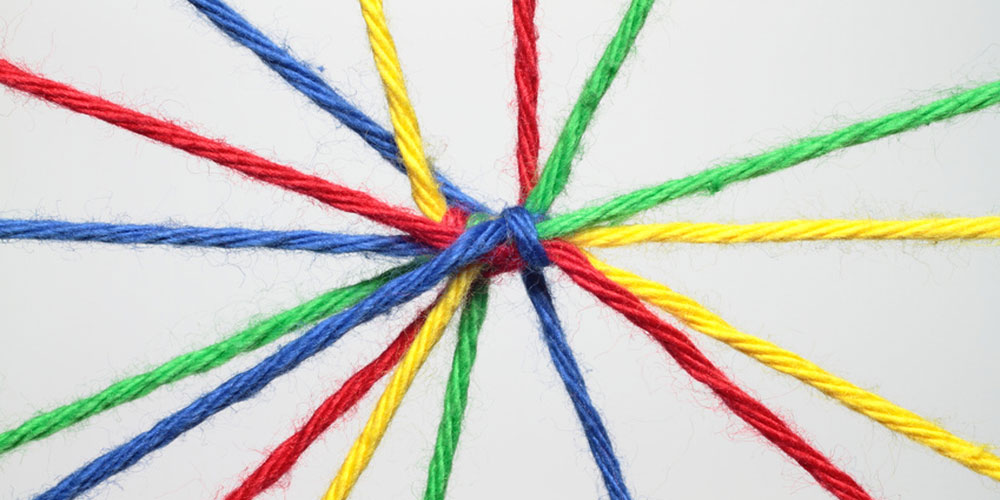 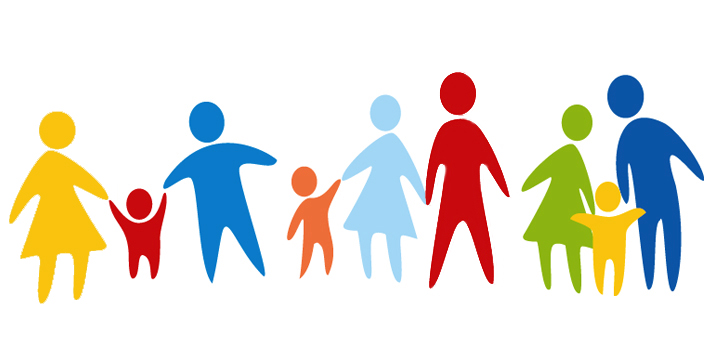 I Servizi più conosciuti
Pediatra (75.8)
Consultorio ASL (69.5)
Medico di medicina generale (63) 
Assistenza domiciliare sociale e sanitaria (59.9 e 57.8)
Servizi Sociali (53.9)


Tutti gli altri servizi sono conosciuti da meno di un cittadino su due
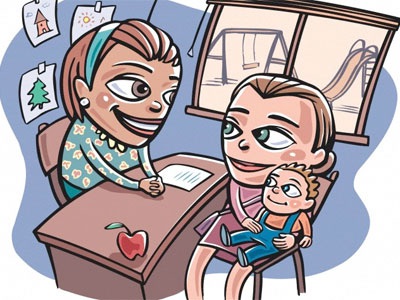 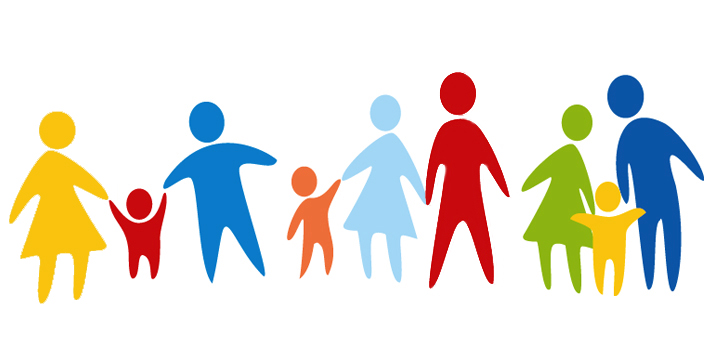 I servizi considerati più necessari dalle famiglie intervistate
Educazione alla genitorialità in tutte le fasi della vita del bambino/a (64.1)
Consulenza e supporto di fronte a problemi economici e del lavoro (61)
Supporto psicologico ai minori ed adulti (56 e 53)
Più posti al nido e per l’infanzia (55.4)


Ma anche:
Reti di mutuo aiuto, supporto nella cura degli anziani, spazi per incontro e stare insieme, formazione genitoriale di fronte a rischi di dipendenze e uso nuove tecnologie…
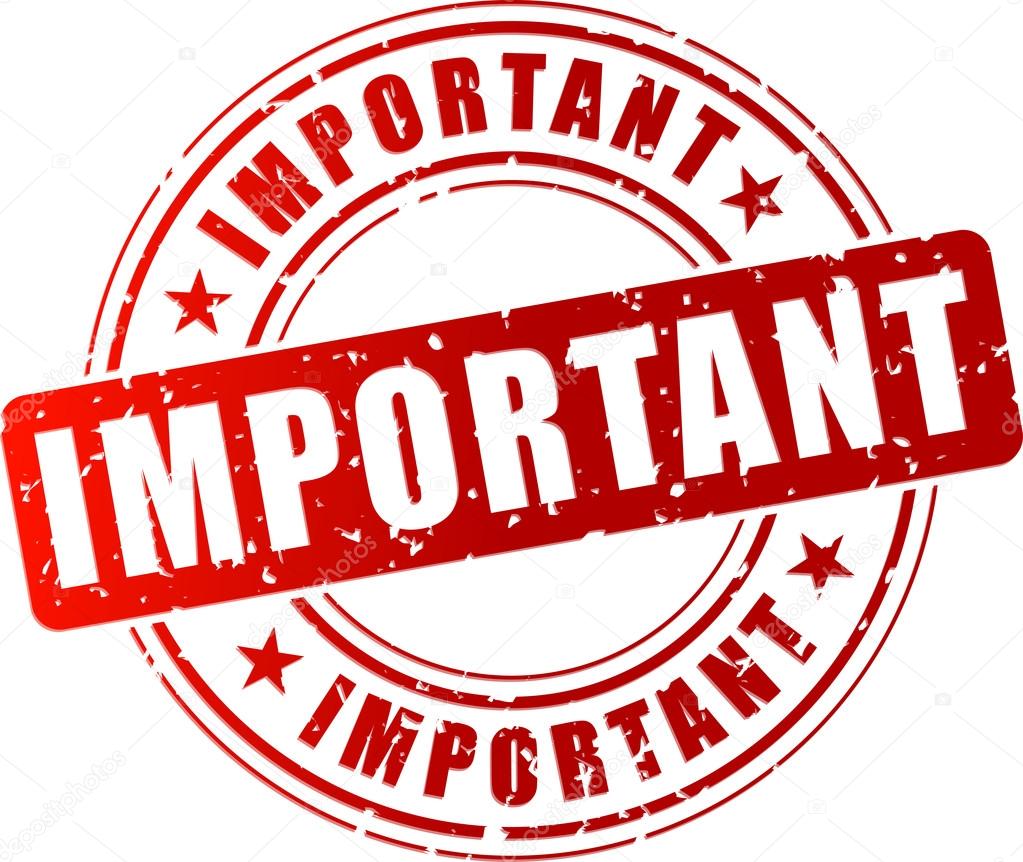 Come coinvolgere ed informare. Che cosa ci dicono i cittadini
GLI SPAZI DI SUPPORTO PIU’ RICHIESTI
Consulenze di professionisti 44.3
Sportello 38.7
Piattaforma web 31.2
Numero verde 30.5
Visite alle scuole 29.4
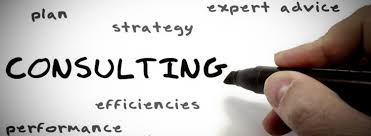 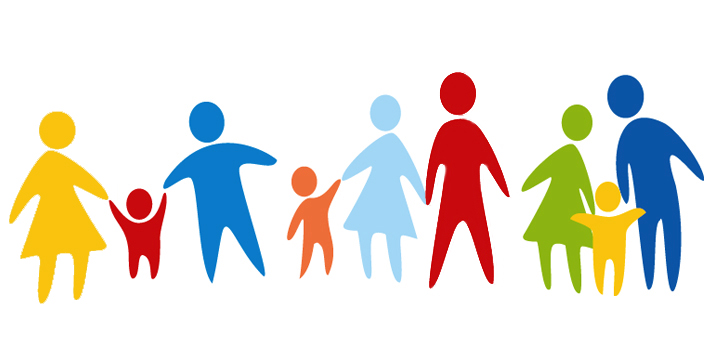 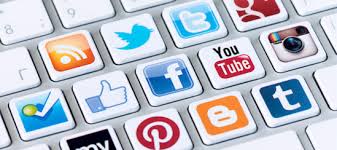 GLI STRUMENTI DI COMUNICAZIONE PIU’ EFFICACI
Social media (76)
Giornali e stampa (52.4 )
Medico di famiglia (47.6)
PROSSIMI PASSI?
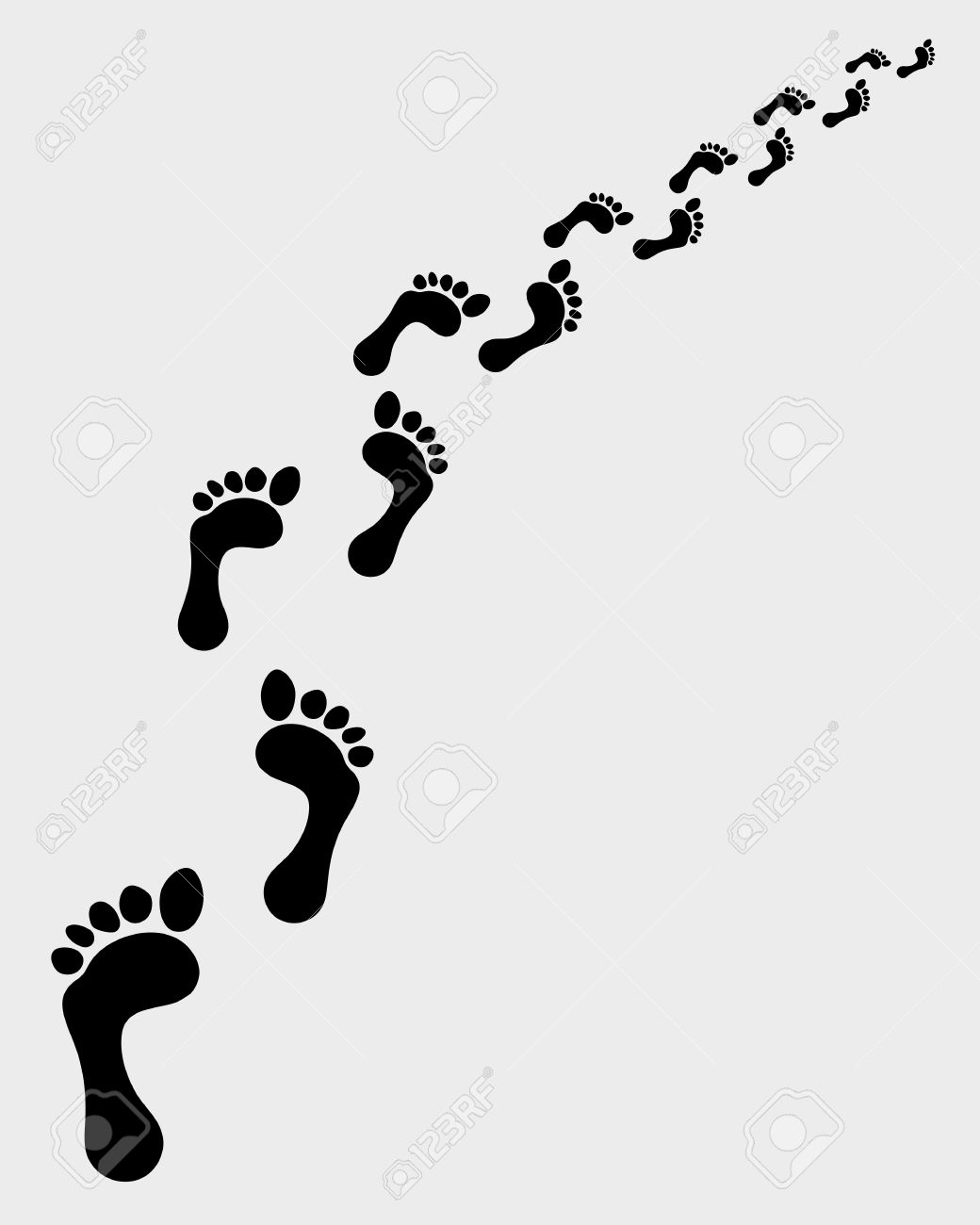 Costruire un “think tank” per progettare un Centro di Servizi alle famiglie

Costruire, o valorizzare, una piattaforma web per informare i cittadini e permettere loro di comunicare con la rete dei Servizi

Entrare in rete con altre esperienze simili

Fund and people raising
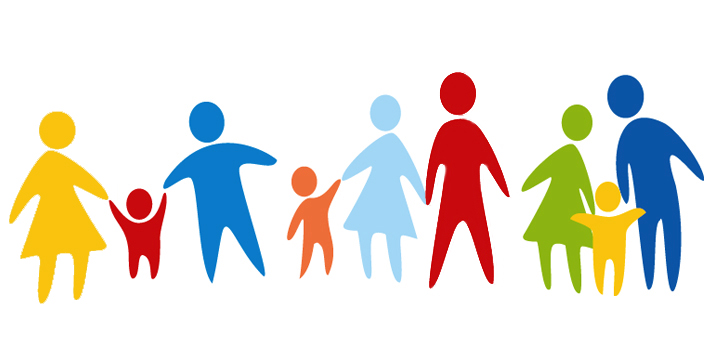